Боли в горле при банальных ангинах
Подготовила ординатор II года
кафедры оториноларингологии
Кравченко Алина Андреевна
Катаральная ангина
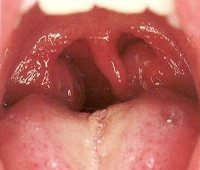 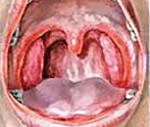 Фолликулярная ангина
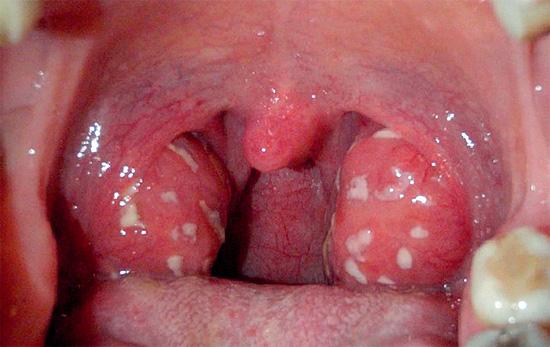 Лакунарная ангина
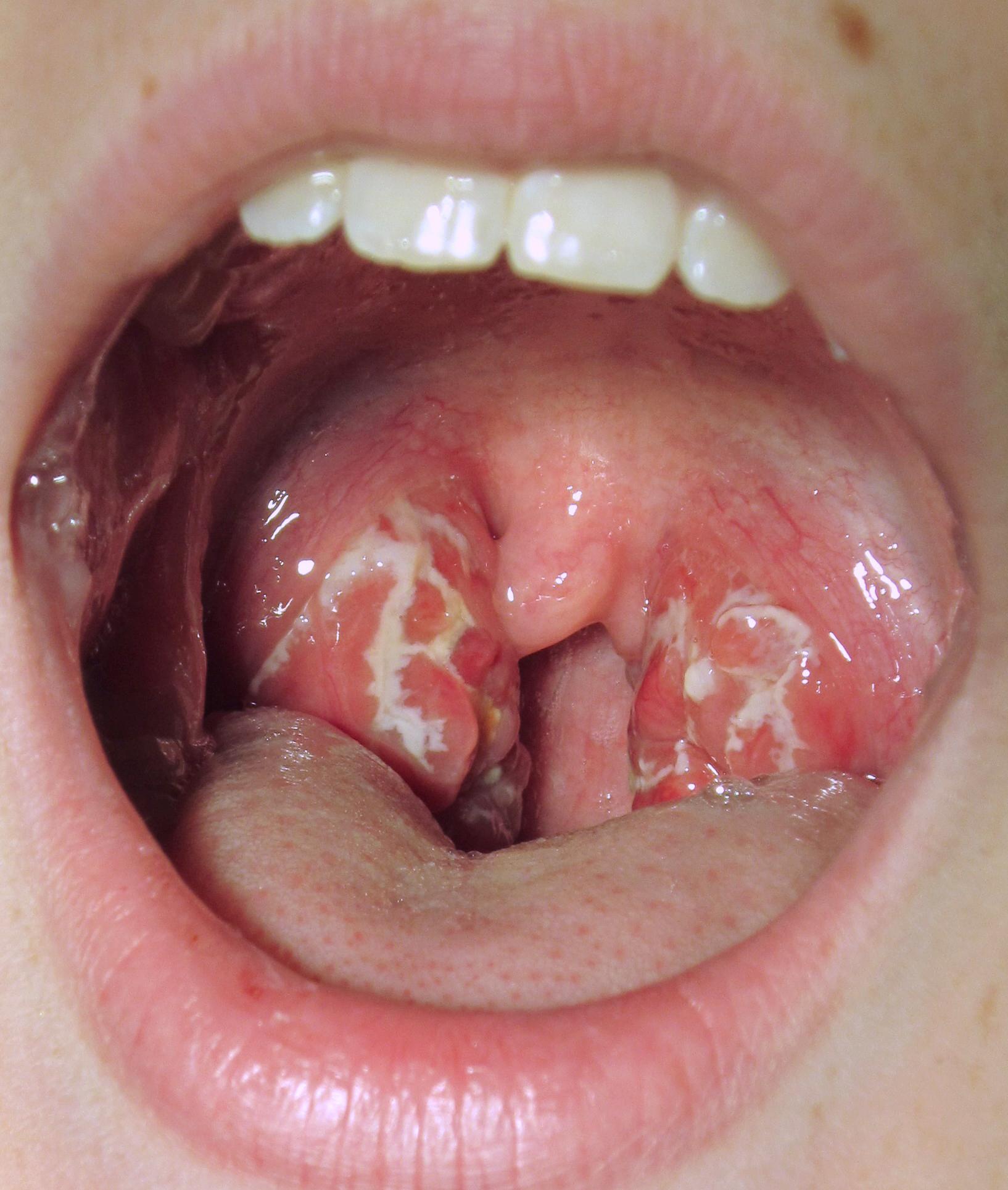 Интратонзиллярный абсцесс
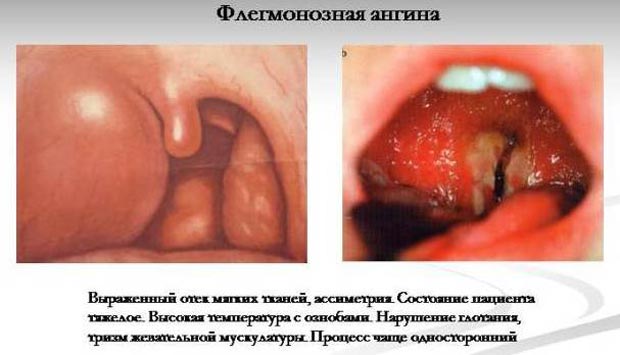 Аденоидит
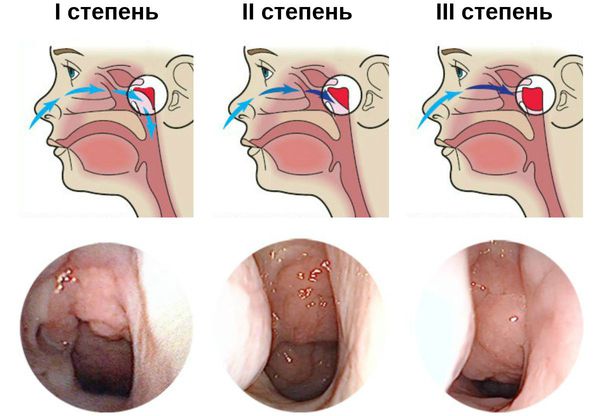 Спасибо за внимание!